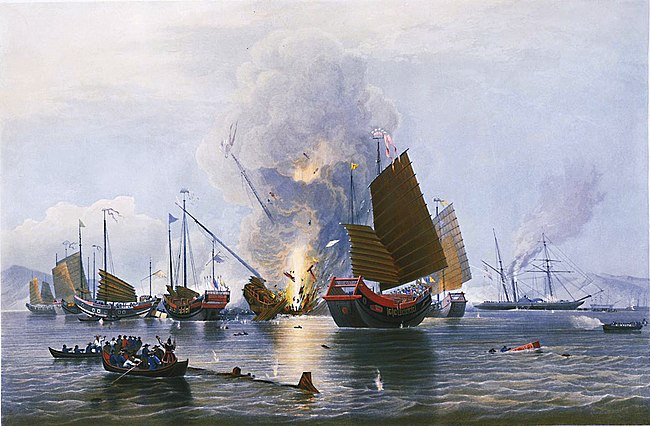 The Opium Wars, its history and different viewpoints,
Opium trade, legalization, prohibition and consumption in China
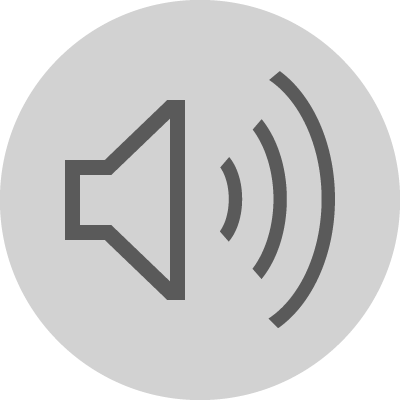 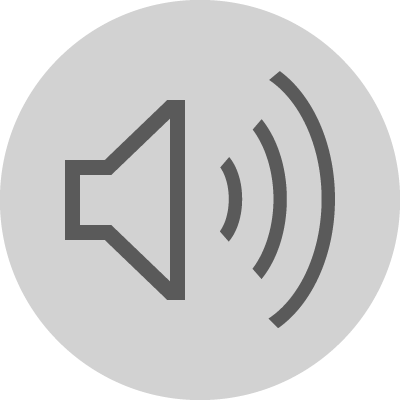 Nikolas Huangwatana
Tato fotka od autora Neznámý autor s licencí CC BY-SA
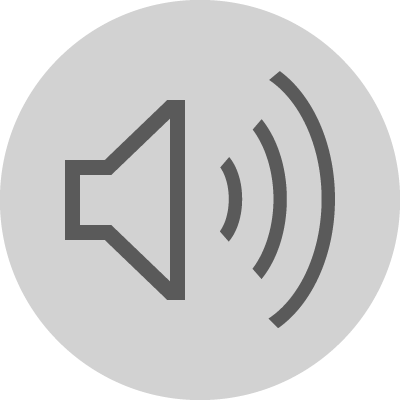 Opium trade in China
Opium was first introduced by the Arabs in the 7th century as a medicine
The Portuguese later in the 17th century introduced a smokeable opium 
Initially controlled by the Dutch but later taken over by the British East India company 
After the prohibition of opium, the British sold opium to chinese smugglers for ilegal sale in China.
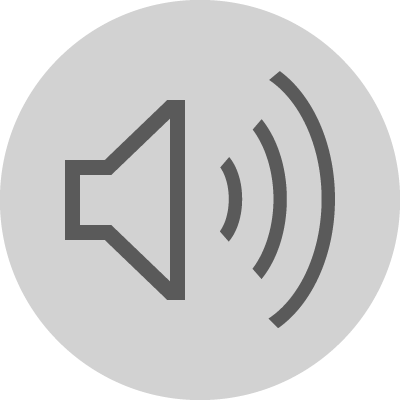 Opium trade in China
China's Qing dynasty was known for its isolationism towards foreigners 
Western countries had great interest in Chinese goods, but didn’t have enough silver to pay to balance their scales, they promoted opium trade in China 
This action resulted in the influx of Chinese silver in to the West
Opium legalization, prohibition and its consumption
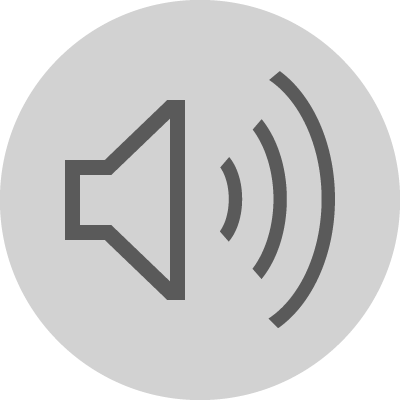 By the end of the 18th century, Chinese officials prohibited opium, because they were worried about the expanding British influence in China
The prohibition stopped the British directly exporting to Chinese merchants
In the early 19th century opium was increasingly smoked by the people of China
The Chinese government realised the magnitude of this social problem and prohibited opium cultivation and importation in 1800 and took a measure forward in 1813
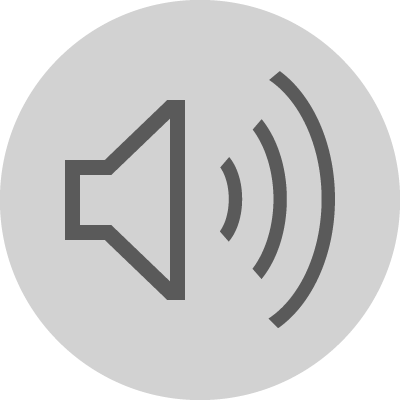 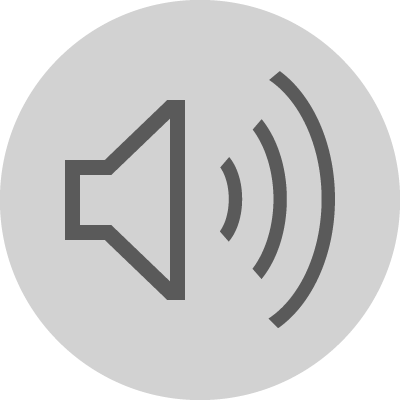 Opium legalization, prohibition and its consumption
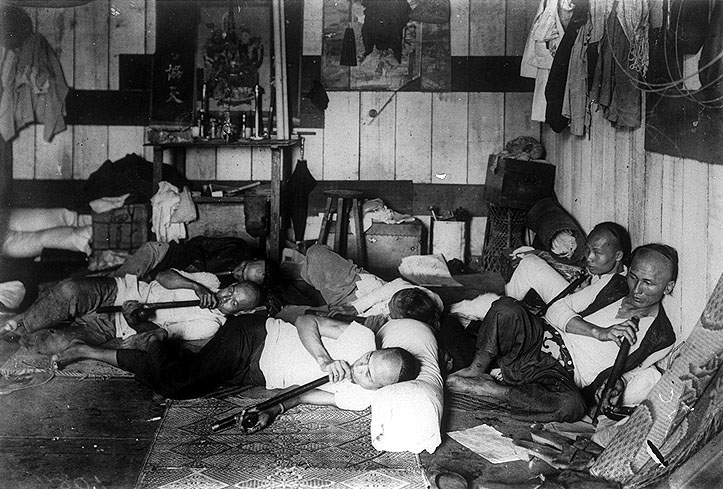 By 1836 they took the 1813 ban more seriously and started to shut down opium dens and put drug dealers to death
The Qing emperor held a series of "opium debates" between those who favour legalization and those who favour further suppression of opium.
Eventually, the debates were won by those who favoured suppression of opium led by Commissioner Lin. 
He then was appointed to Canton to supervise the ban, he destroyed every bit of opium, suspended trade and held all foreign merchants hostage
Tato fotka od autora Neznámý autor s licencí CC BY-NC
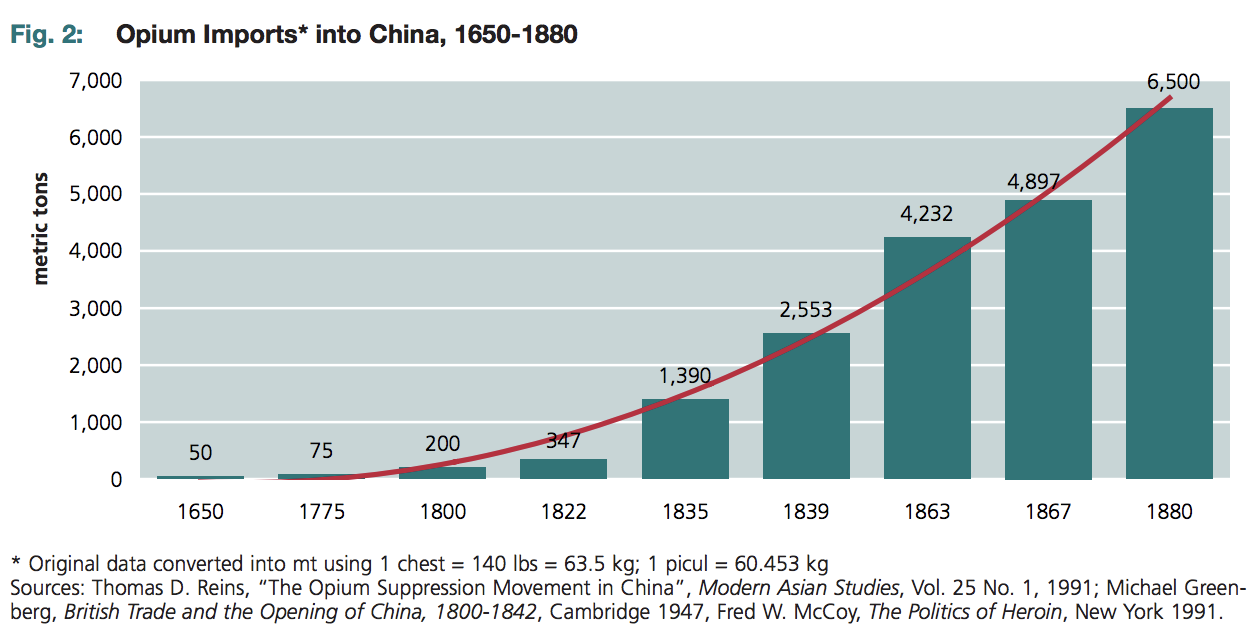 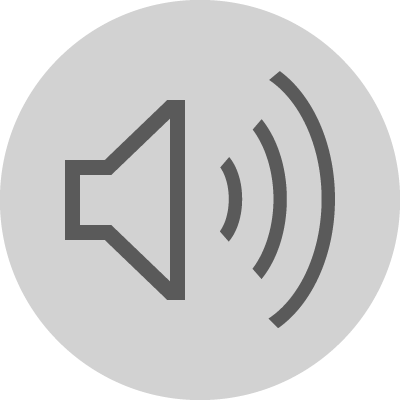 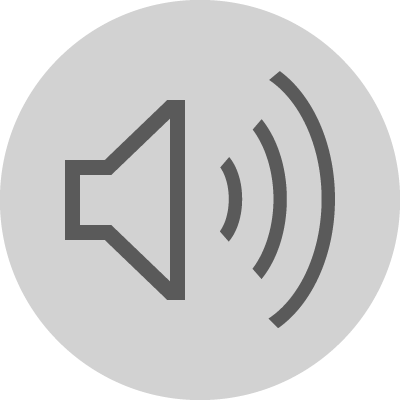 Brief history of the Opium Wars
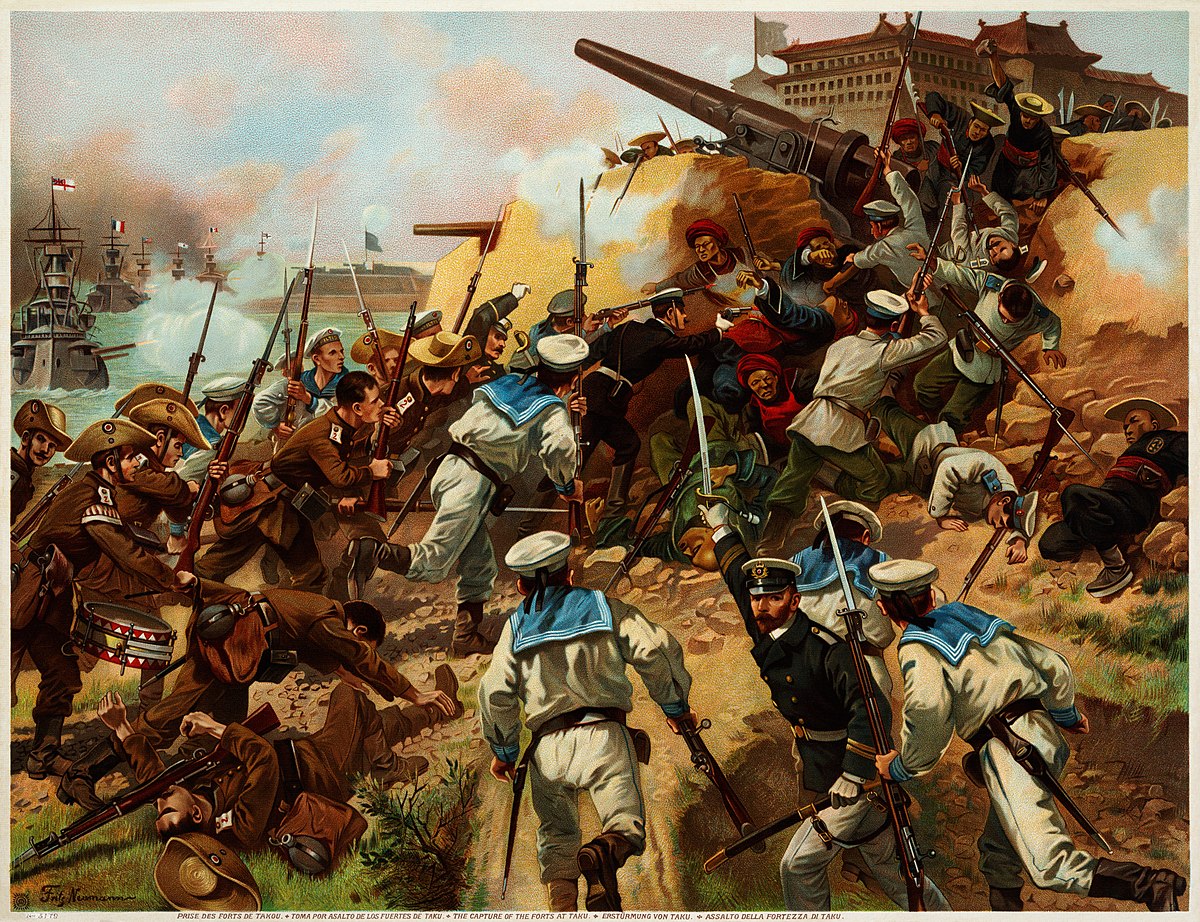 The First Opium War was fought between China and Britain and the Second Opium War or the Arrow War was fought by Britain and France against China
In either situation the western forces were victorious
The Wars concluded after signing unequal treaties letting the West gain trade advantages and territorial concessions
Tato fotka od autora Neznámý autor s licencí CC BY-SA
Outcome of the Opium Wars
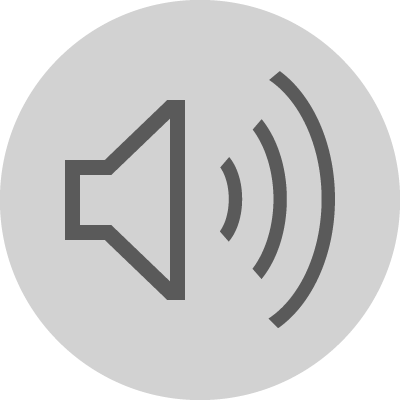 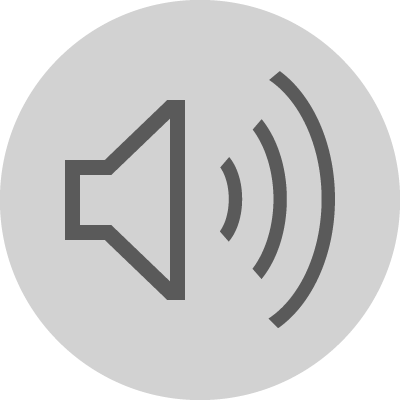 The Treaty of Nanjing
The Treaty of Tianjin and the Beijing Convention
TTT concluded in 1858
TBC concluded in 1860
Four countries were involved
More trade advantages and previliges/rights for foreigners
Concluded in 1842
Consists of 13 articles 
Granted the British the status of "most favoured nation"
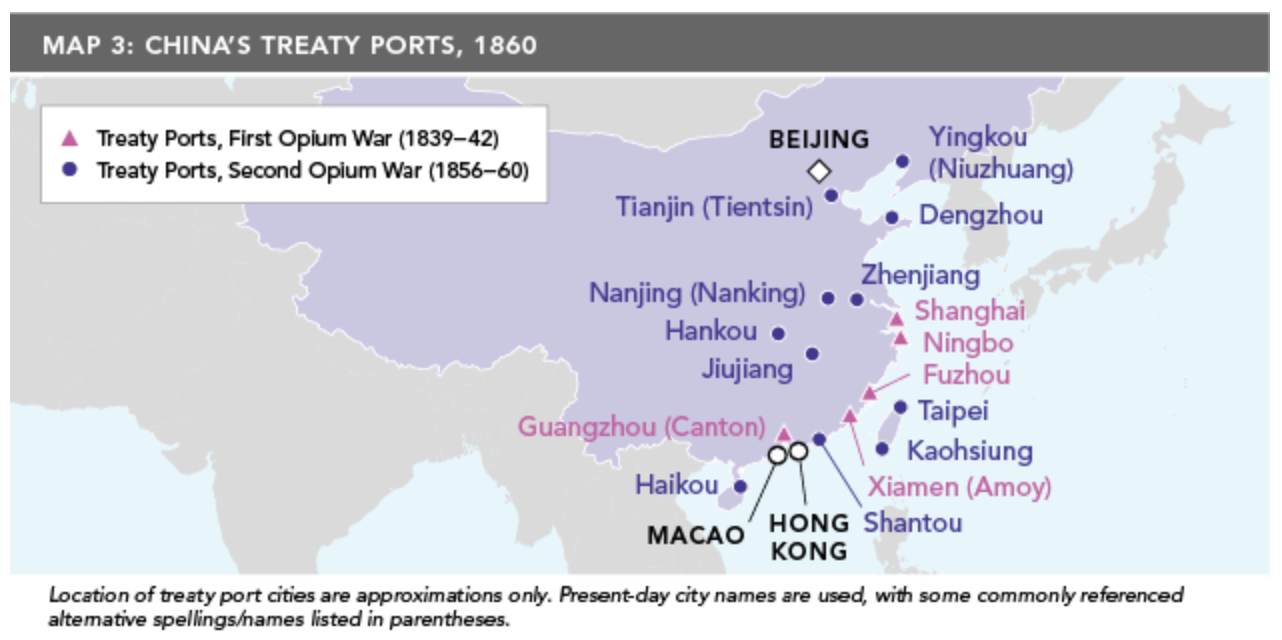 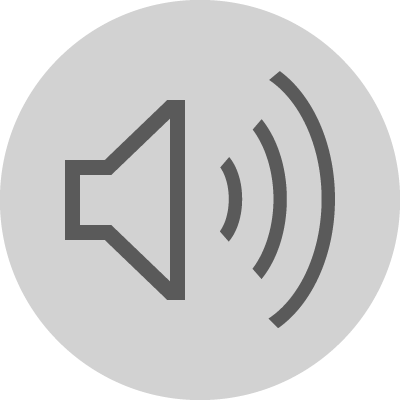 Different viewpoints
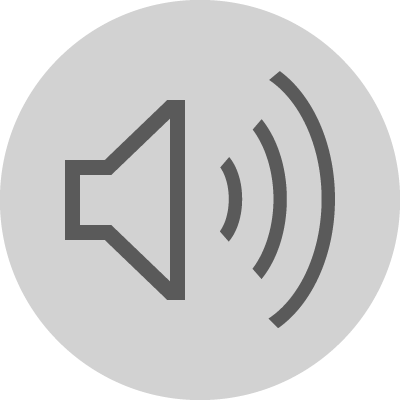 Tato fotka od autora Neznámý autor s licencí CC BY-SA
Conclusion
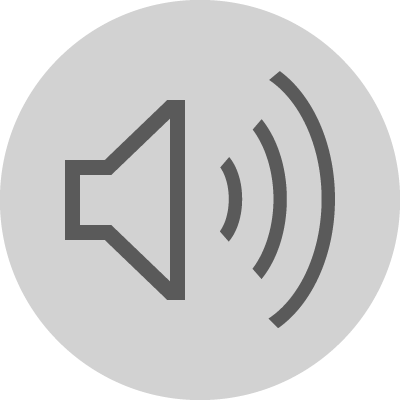 Tato fotka od autora Neznámý autor s licencí CC BY-SA
References
Chang, H. P. (1964). Commissioner Lin and the opium war.
Fay, P. W. (1997). The Opium War, 1840-1842: barbarians in the Celestial Empire in the early part of the nineteenth century and the war by which they forced her gates ajar (Vol. 1). Univ. of North Carolina Press.
Gelber, H. (2006). China as 'Victim'? The Opium War that Wasn't. - retrieved April 9, 2021
Greenberg, M. (1970). THE CANTON COMMERCIAL SYSTEM. In British Trade and the Opening of China 1800–42, Cambridge Studies in Economic History chapter, Cambridge: Cambridge University Press.
Harvard Mirador Viewer. (2021). Retrieved April 10, 2021, from Harvard.edu website: https://iiif.lib.harvard.edu/manifests/view/drs:44645462$147i
Hsu, I. C. Y. (2000). The Rise of Modern China (6th ed.). Oxford University Press.
Miron, J. A., & Feige, C. (2005). The Opium Wars, Opium Legalization, and Opium Consumption in China. SSRN Electronic Journal. - retrieved April 9, 2021
Pacific, A. (2017, November 16). The Opium Wars in China. Asia Pacific Curriculum website: https://asiapacificcurriculum.ca/learning-module/opium-wars-china - retrieved April 9, 2021
Pletcher, K. (2020, February 5). Opium Wars. Encyclopedia Britannica. https://www.britannica.com/topic/Opium-Wars - retrieved April 9, 2021
Polachek, J. M., Polachek, J. A., & Polachek, J. K. (1992). The inner opium war (No. 151).  Harvard Univ Asia Center.
Rowntree, J. (1906). The Imperial Drug Trade: a re-statement of the opium question, in the light of recent evidence and new developments in the east. Methuen.
References
Wilbur, C. Martin , Young, . Ernest P. , White, . Lynn , Suzuki, . Chusei , McKnight, . Brian E. , Twitchett, . Denis C. , Lieberthal, . Kenneth G. , Liu, . James T.C. , Lewis, . John Wilson , Hucker, . Charles O. , Keightley, . David N. , Feuerwerker, . Albert , Dull, . Jack L. , Silbergeld, . Jerome , DeWoskin, . Kenneth J. , Chen, . Cheng-Siang , Franke, . Herbert , Elman, . Benjamin , Rawski, . Evelyn S. , Zürcher, . Erik , Hsu, . Cho-yun and Chan, . Hoklam (2021, April 6). China. Encyclopedia Britannica. https://www.britannica.com/place/China - retrieved April 8, 2021
2.0 A Century of International Drug Control 2. A Century of International Drug Control. (2008). Retrieved from https://www.unodc.org/documents/wdr/WDR_2008/WDR2008_100years_drug_control_origins.pdf - retrieved April 8, 2021
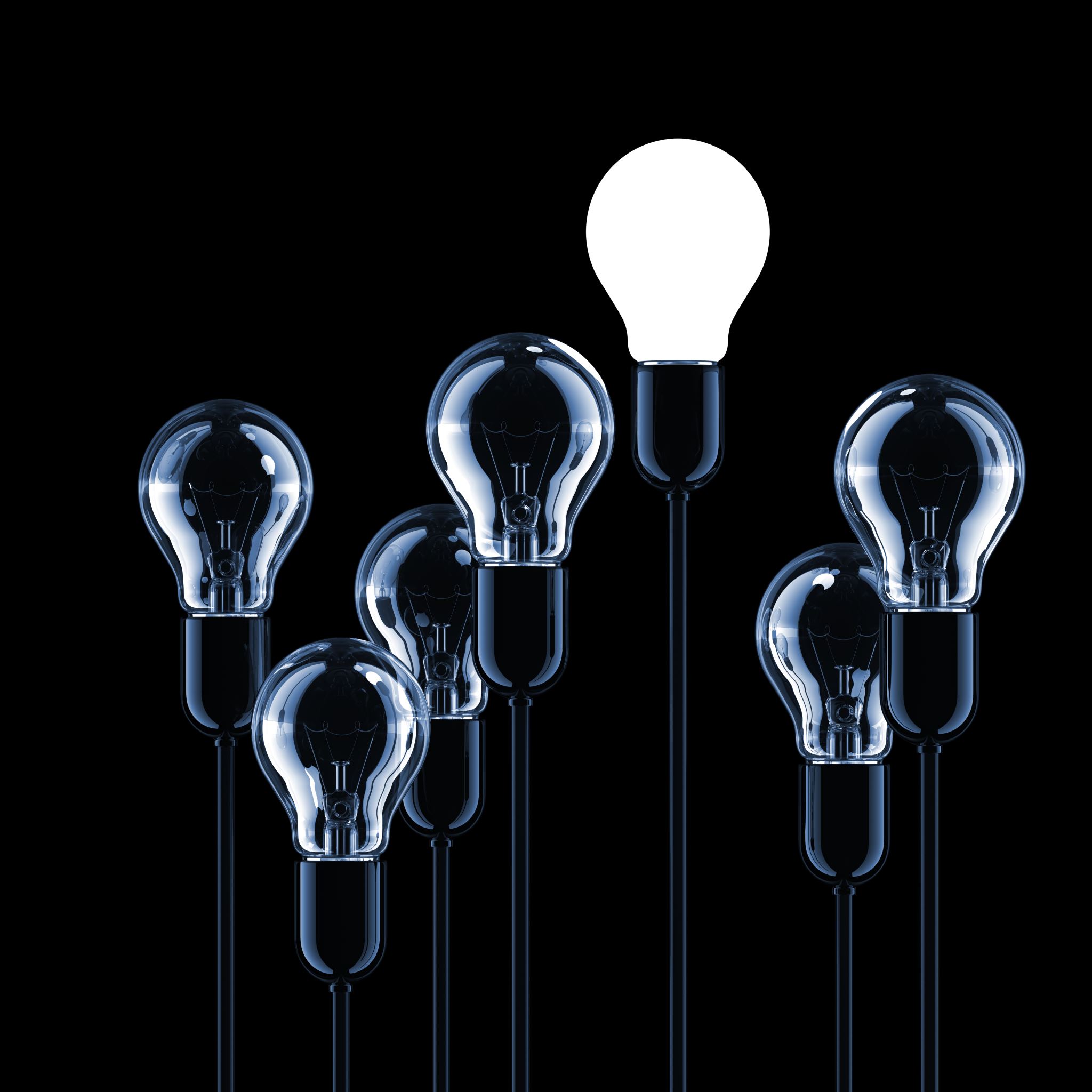 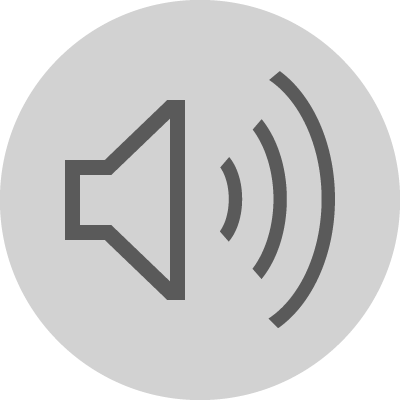 Thank you for your attention
Nikolas Huangwatana, 11.5.2021
huangwatana@icloud.com